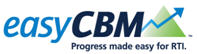 1
easyCBM: Skills-Based Baseline/Progress Monitoring Tool

Skills-based baseline assessments 
Administered to those student who were identified  for progress monitoring  by NWEA MAP assessment. Also administered to students receiving special education (excluding students in self-contained classes and gifted only). The baseline probe(s) are administered at the student's enrolled grade level.        


Progress Monitoring 
Brief assessments administered at student's instructional level to individuals or small groups of students receiving support to determine response to instruction/intervention
2
Step 1: Student take easyCBM Benchmark testsFor easyCBM Benchmark tests taken online:      Students select Click here from the log in screen
3
Students type in their teacher’s user name, then select their name and the test to take:
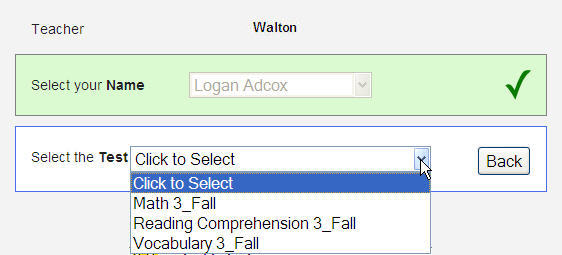 4
To administer fluency measures:
Teacher logs in
From the Measures tab, the teacher prints out student copy of fluency test to be administered
Teacher clicks Enter Fall Scores
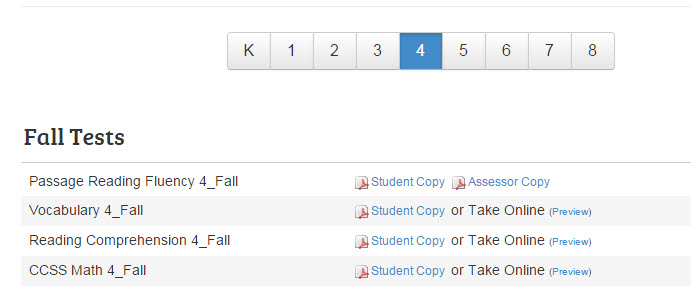 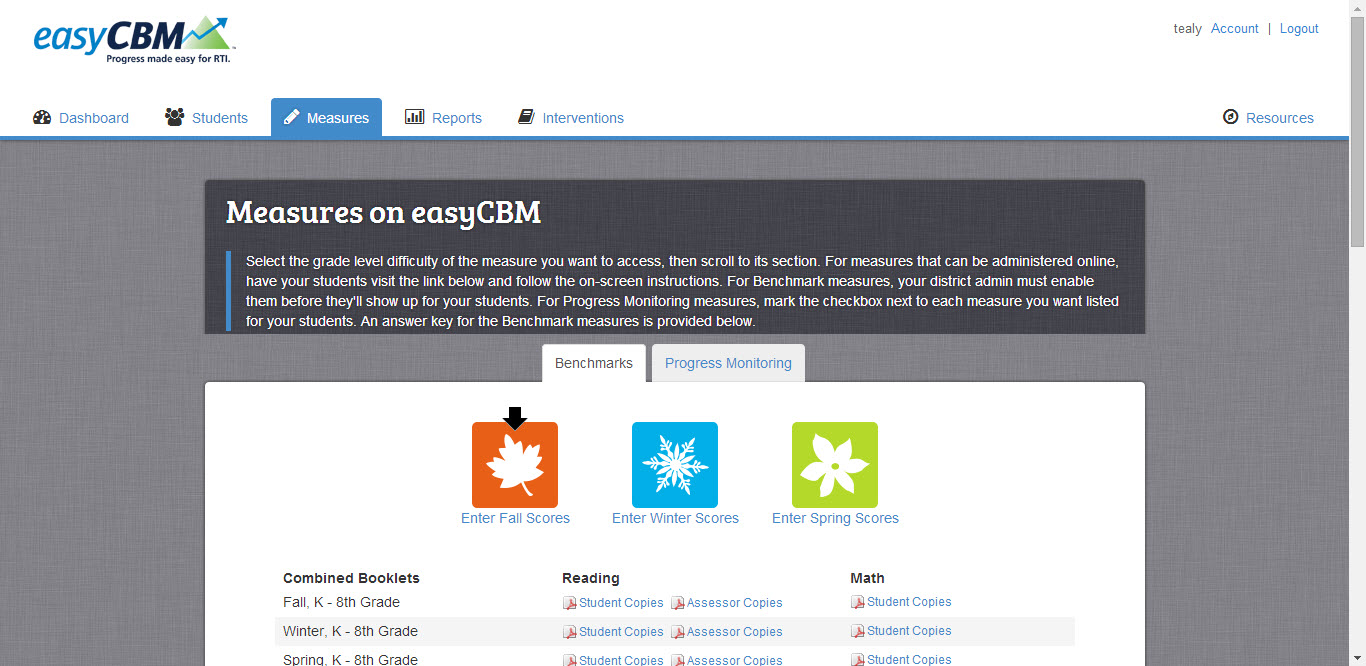 5
To administer Benchmark fluency measures (con’t):
The teacher then clicks Item Level Data
The teacher then clicks Enter Answers

The teacher can then record errors as student is reading
Click Save
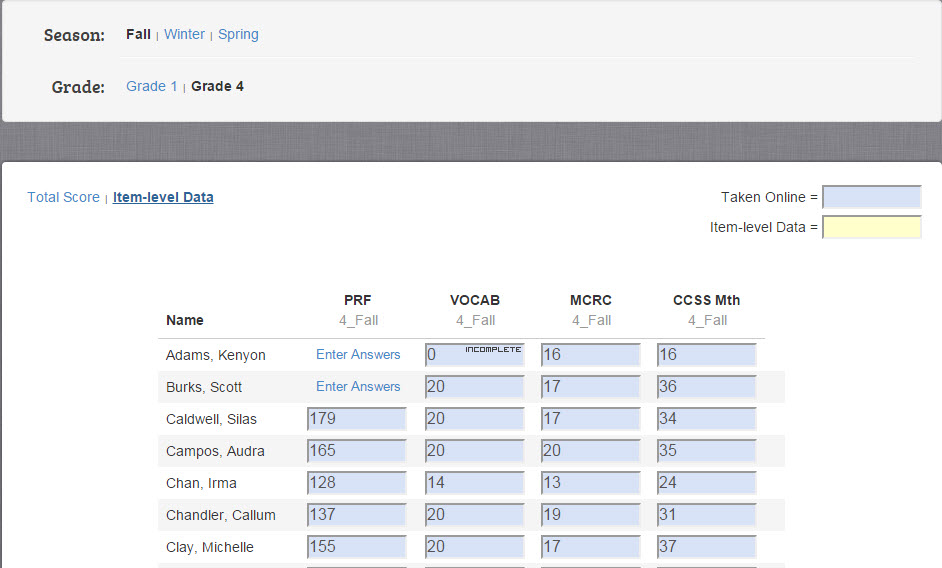 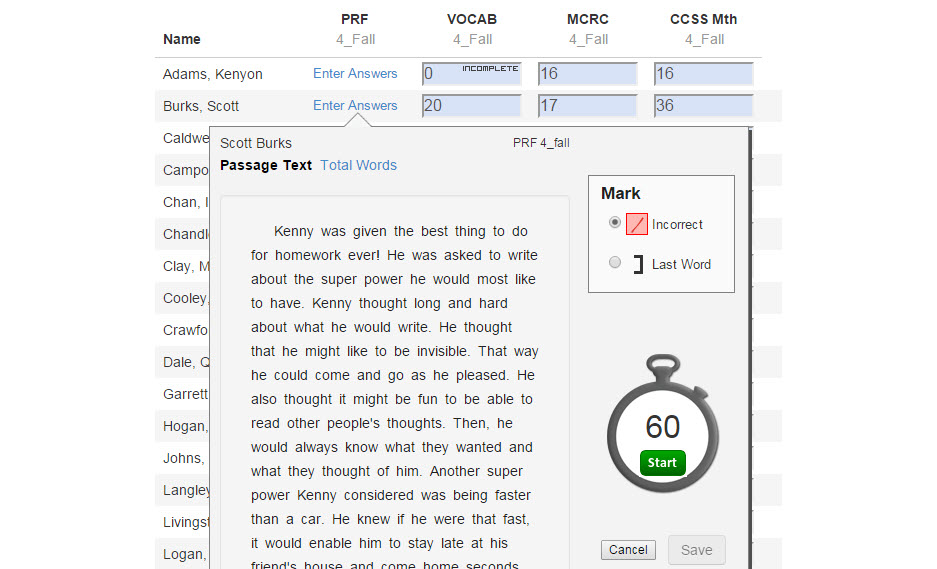 6
Step 2: Review Skills-Based Assessment  Test Results:
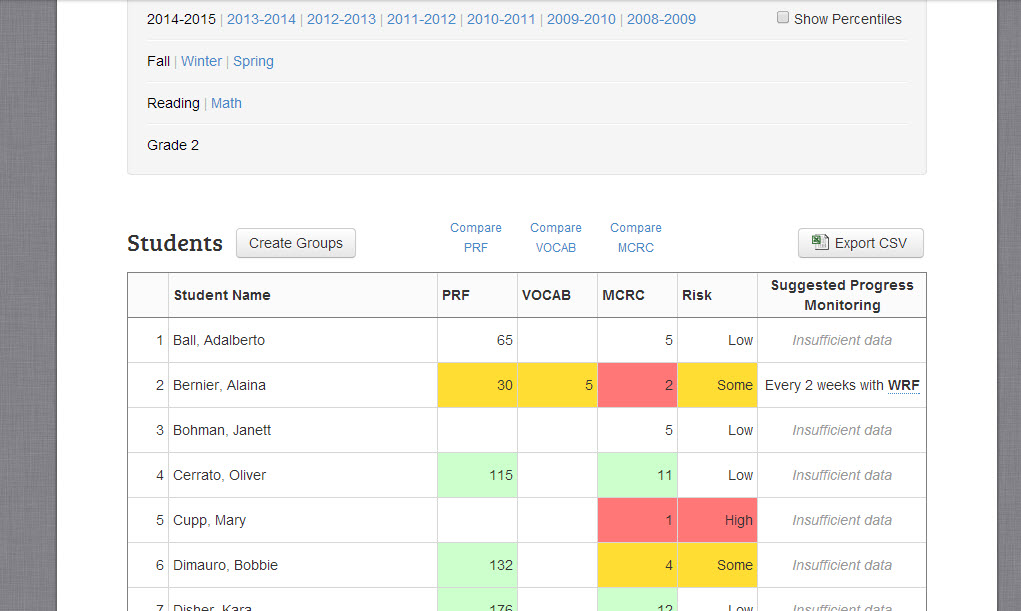 7
Step 3: Use information on student performance to create intervention groups in easyCBM
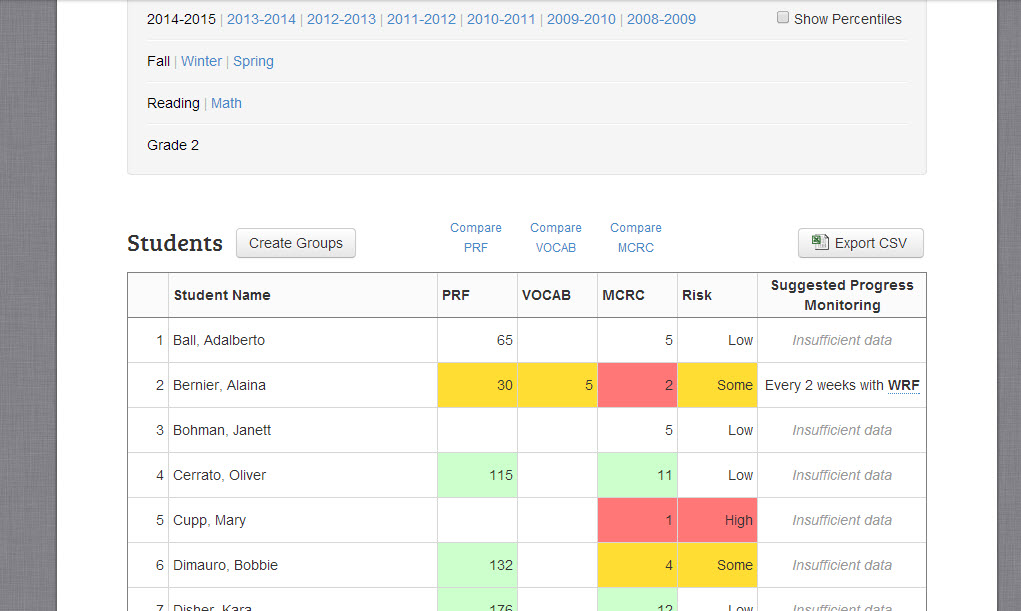 Groups can be created by teachers from the Benchmark Report


Groups can be created from the Students tab
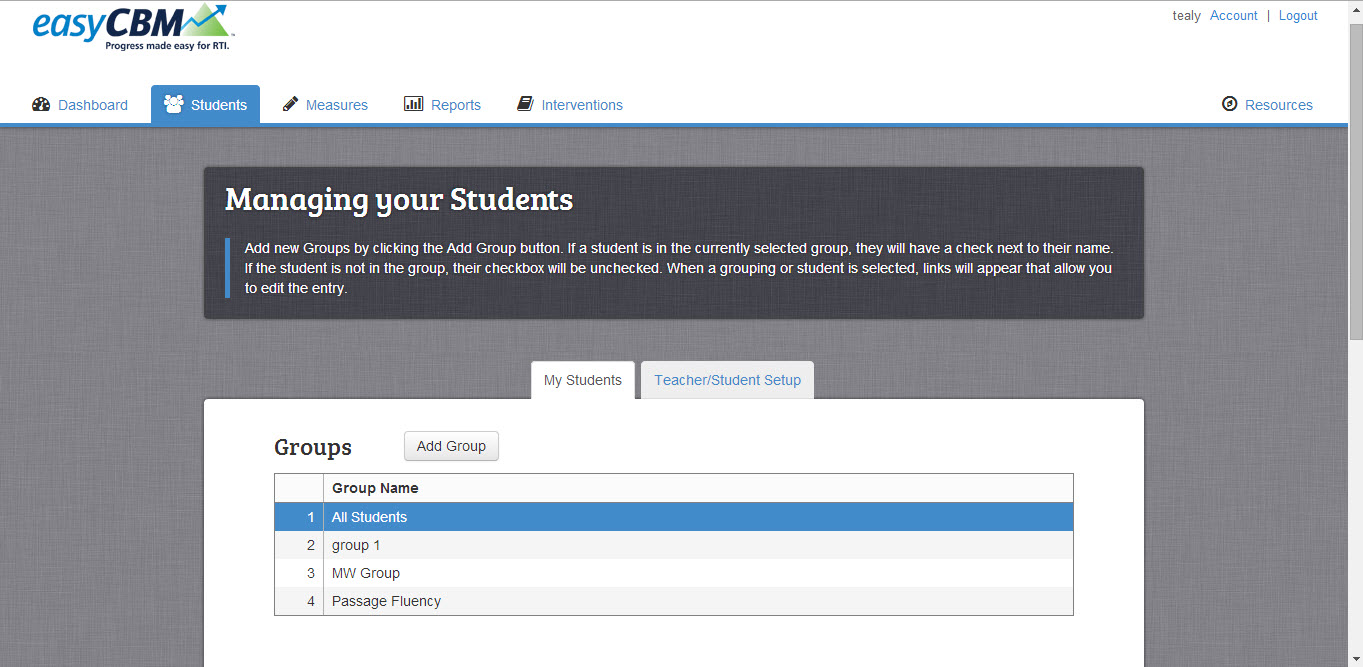 8
Progress Monitoring assessments (con’t)
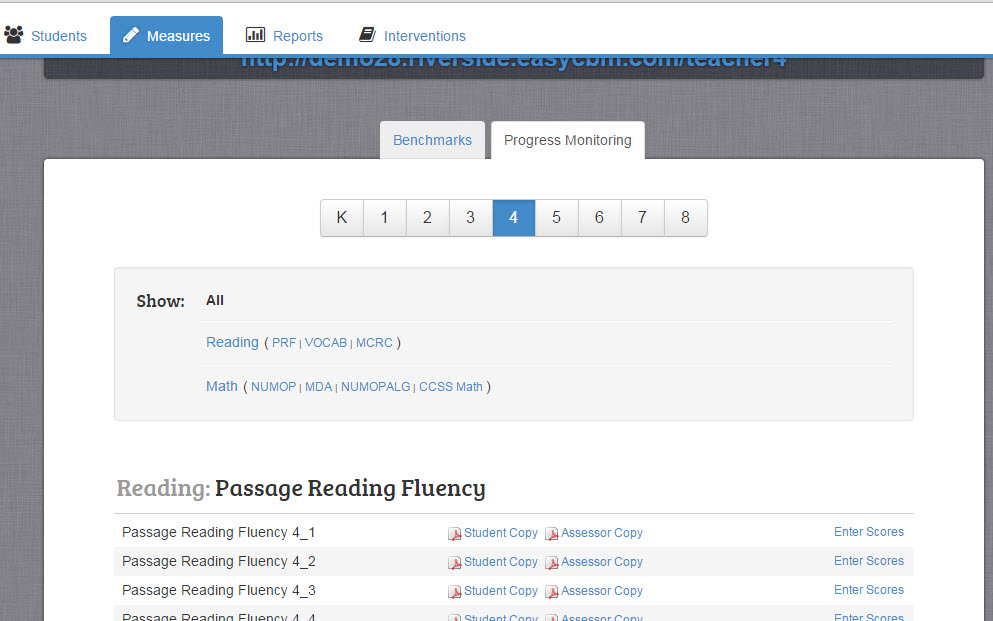 To administer fluency tests, print a copy for the student(s) and then select Enter Scores
9
Step 5: View results from Progress Monitoring tests from Group and/or Individuals tabs under Reports
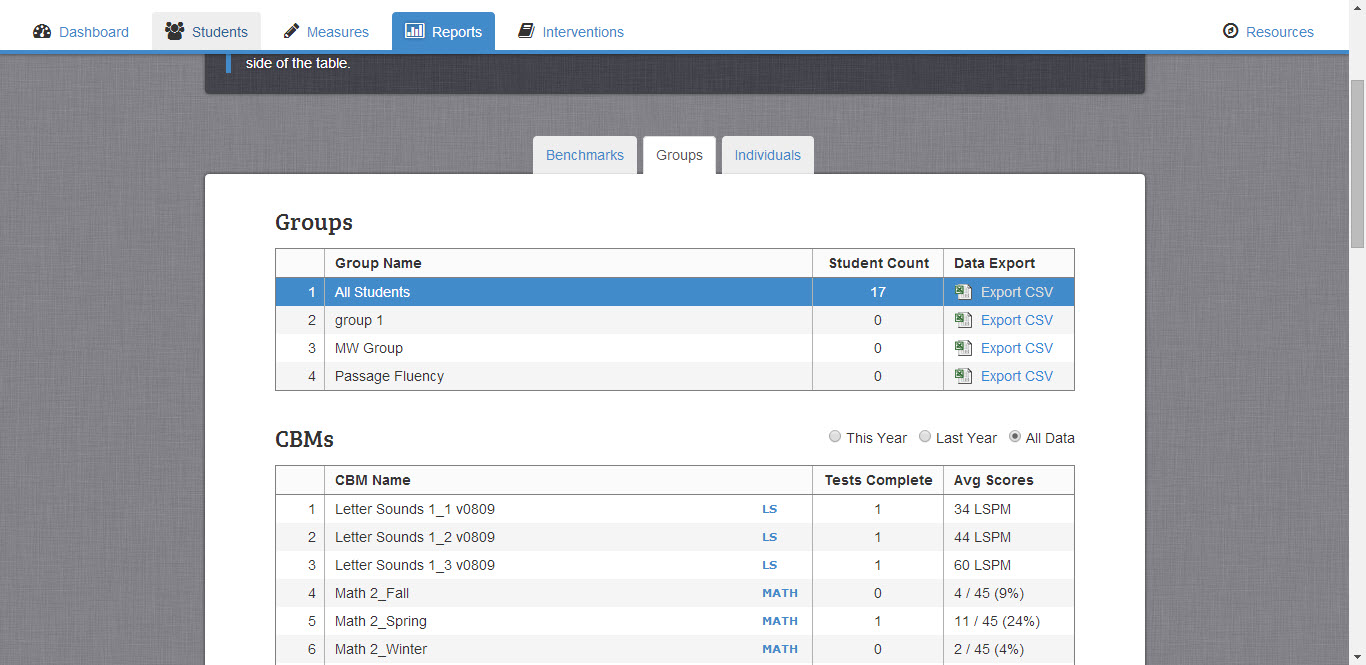 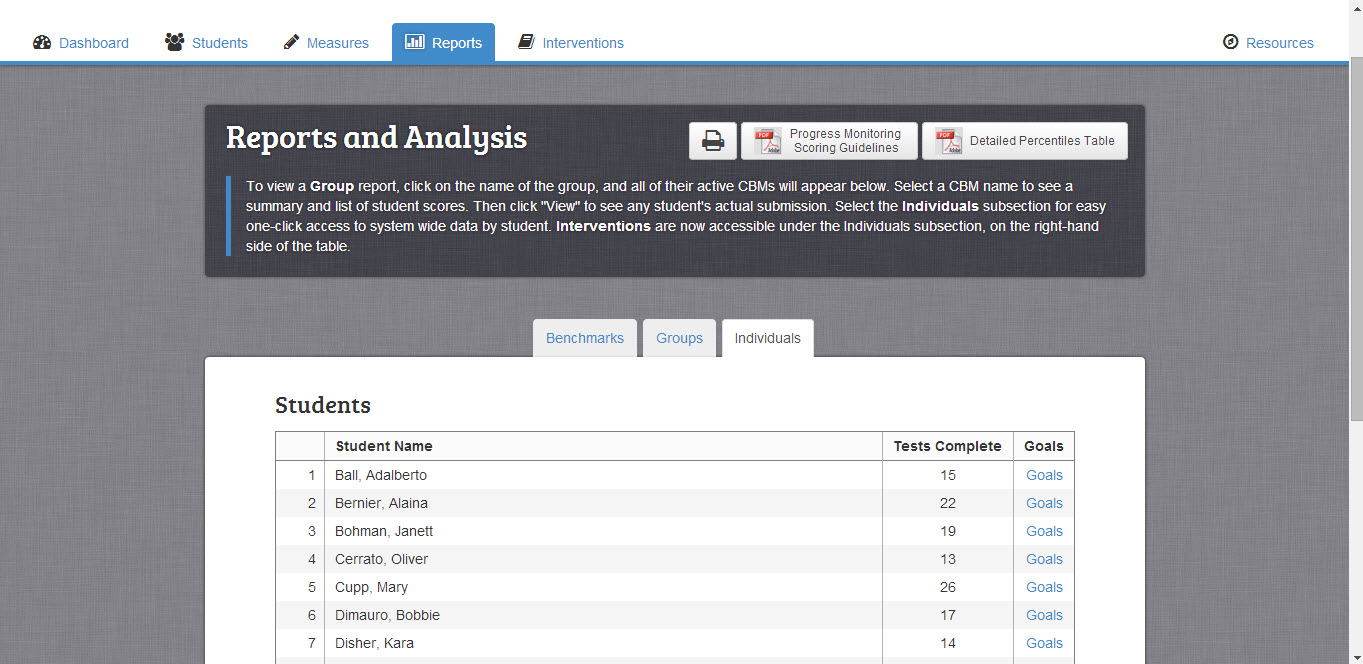 10
Resources
Resources
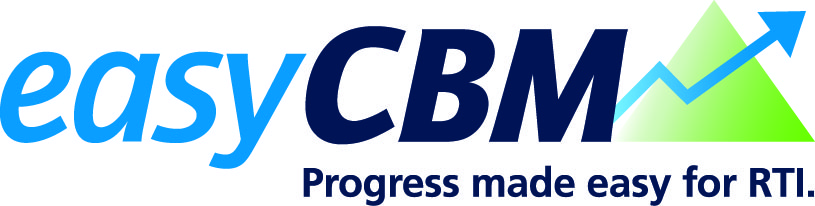 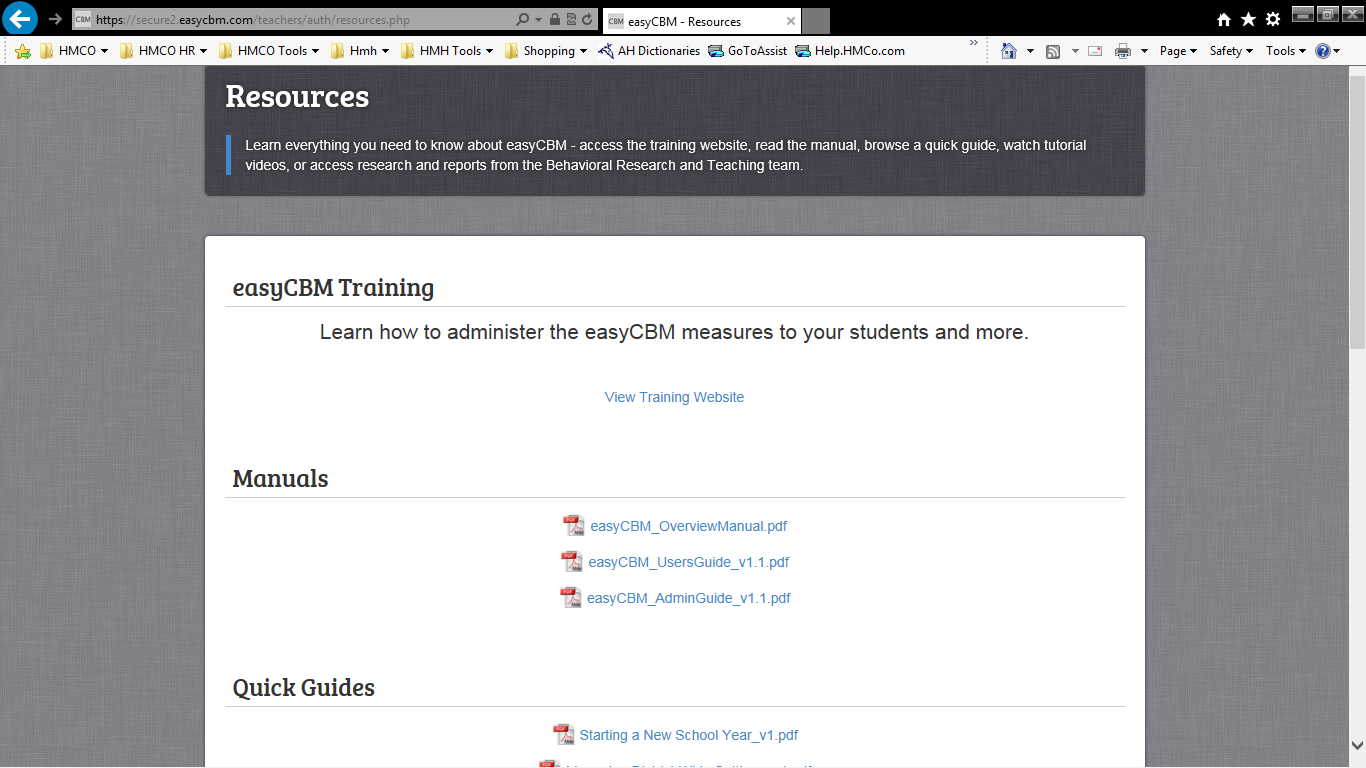 Training
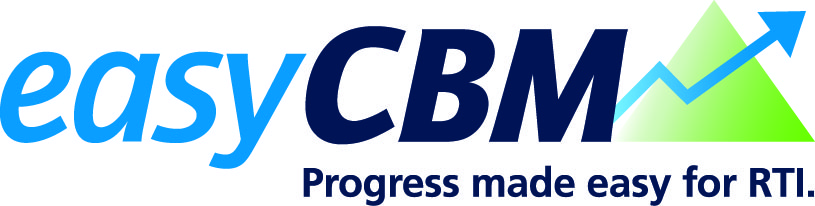 Teachers can practice scoring to ensure proficiency across measures.
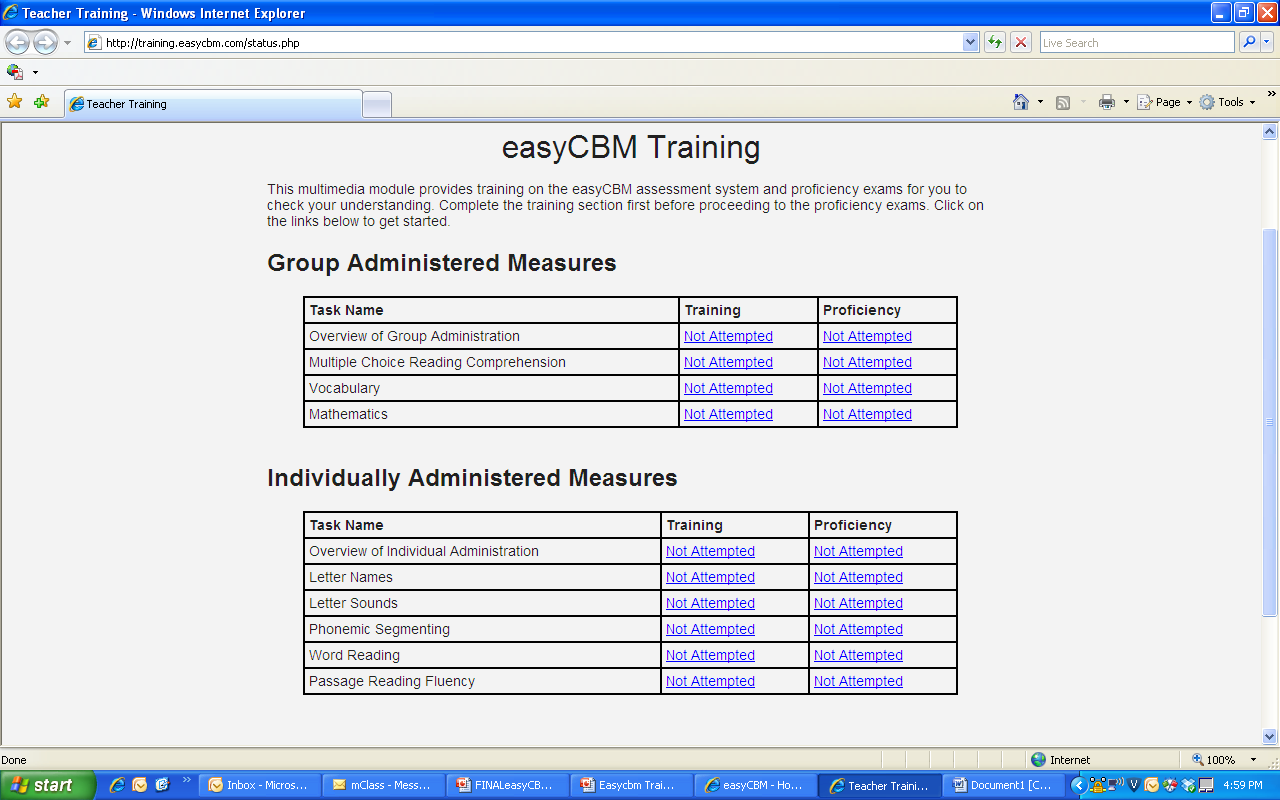 Training
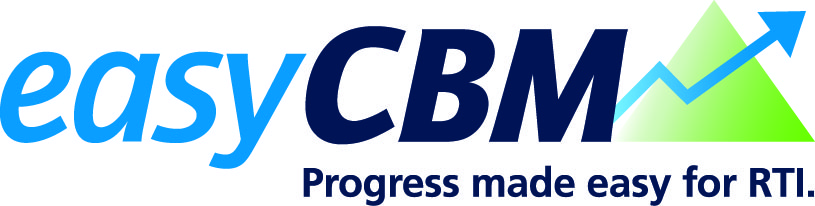 Training sections 
for individually-administered measures include video clips
Resources
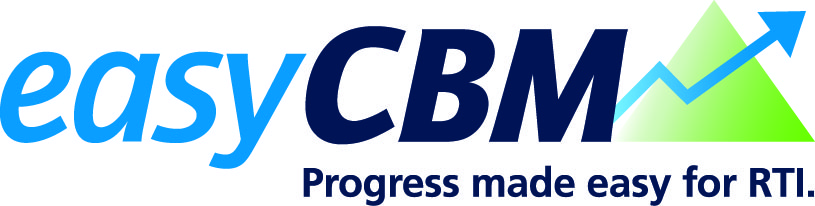 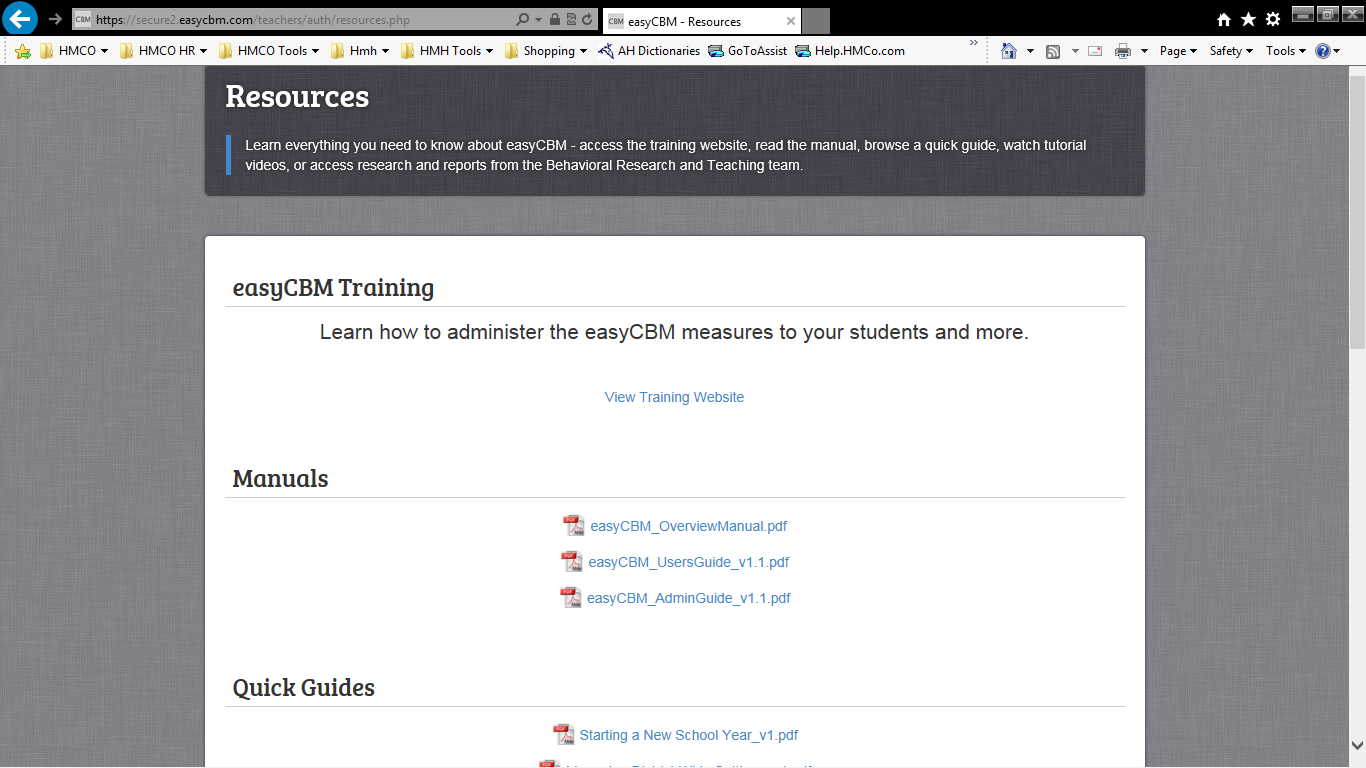 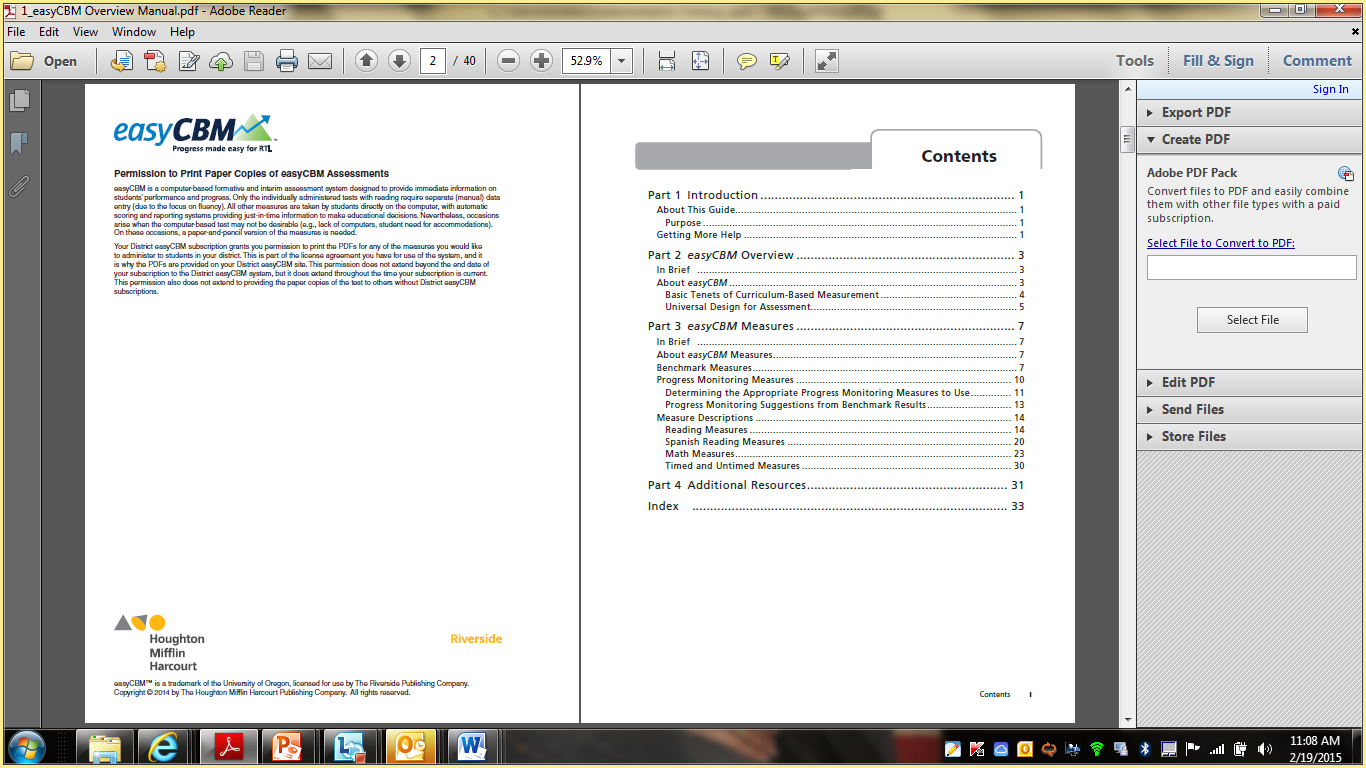